Anisotropic flow
Initial eccentricity and its fluctuations drive momentum anisotropy vn with specific viscous modulation
Spatial anisotropy of the nuclear overlap region
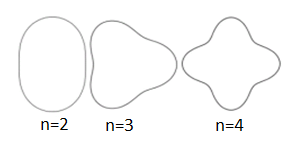 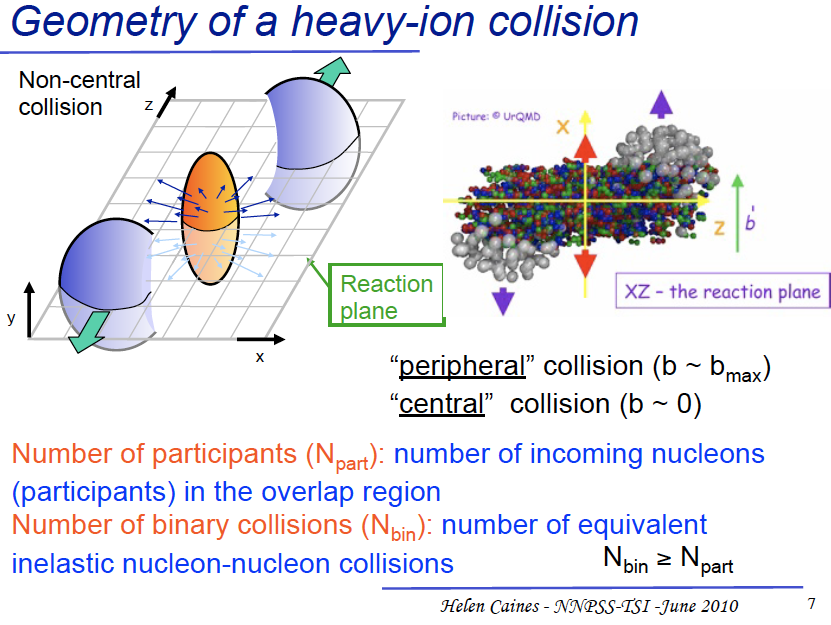 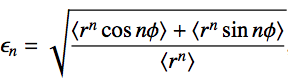 Phys.Lett.B 827 (2022) 137003
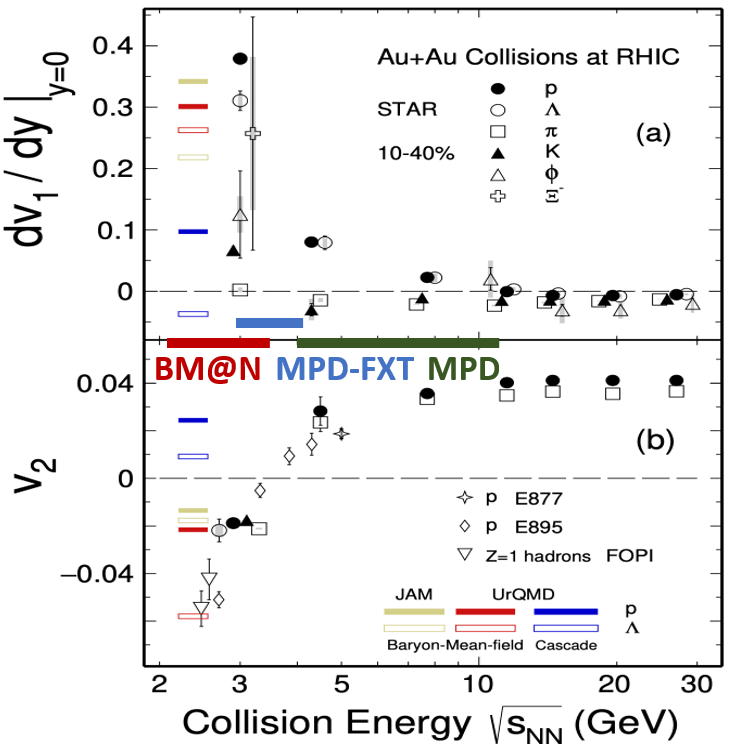 b
Collective flow at NICA energies:
v1 and v2 show strong centrality, energy and species dependence
models do not quite reproduce the measurements
Constraining models
Flow measurements are used to extract information about equation of state
Science 298 (2002) 1592-1596
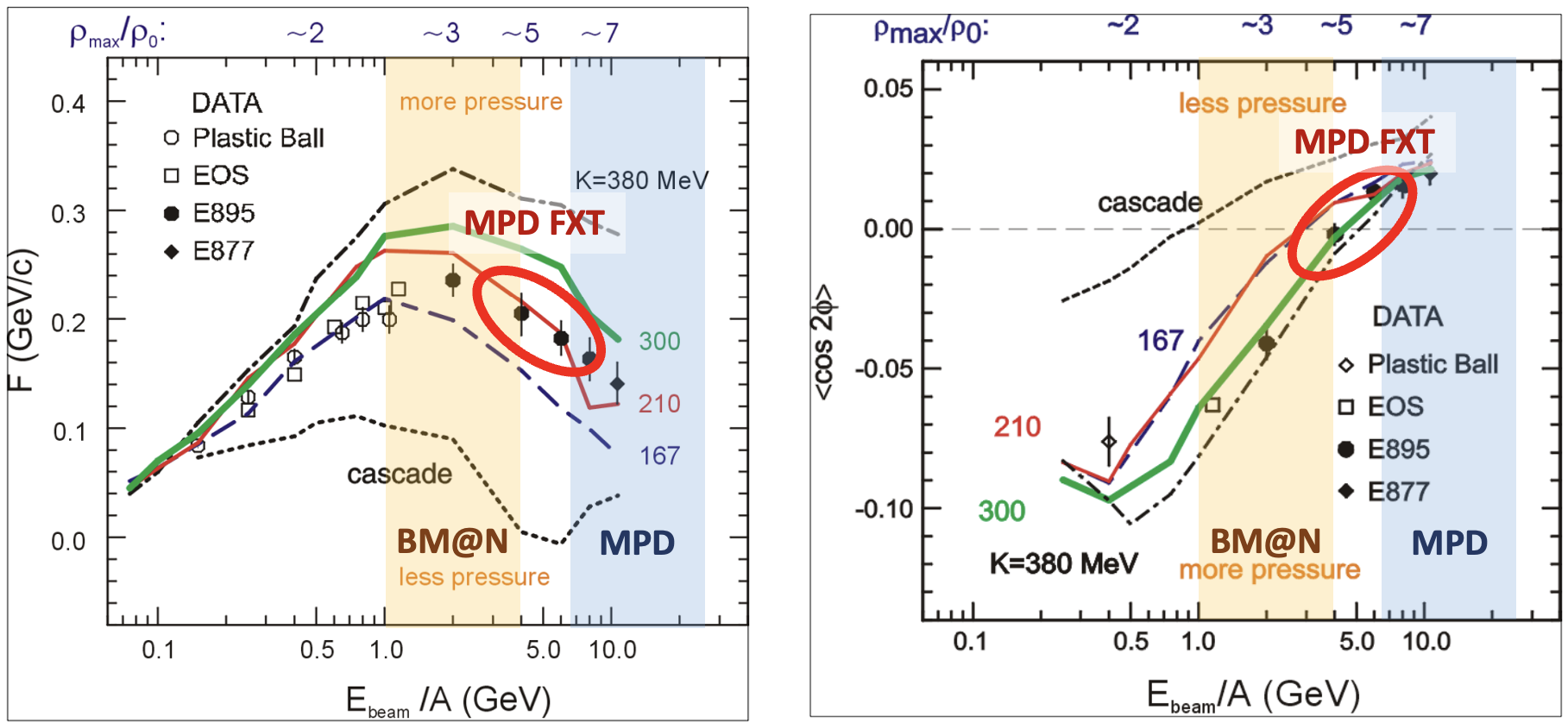 Flow is sensitive to degrees of freedom in the produced medium
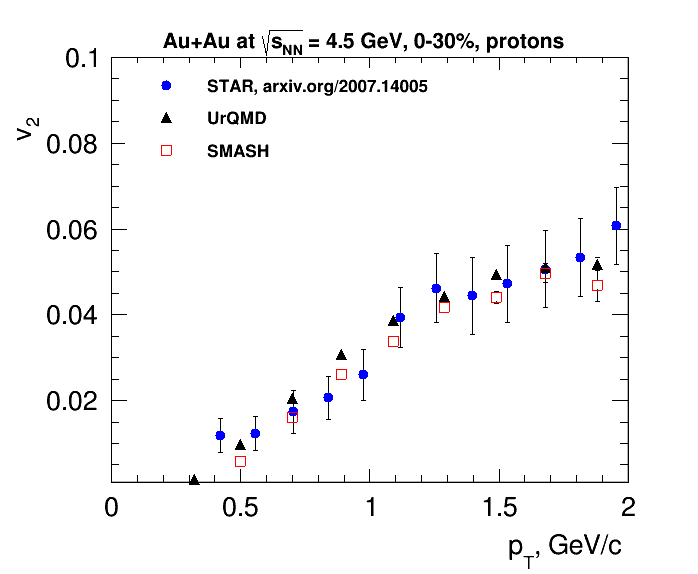 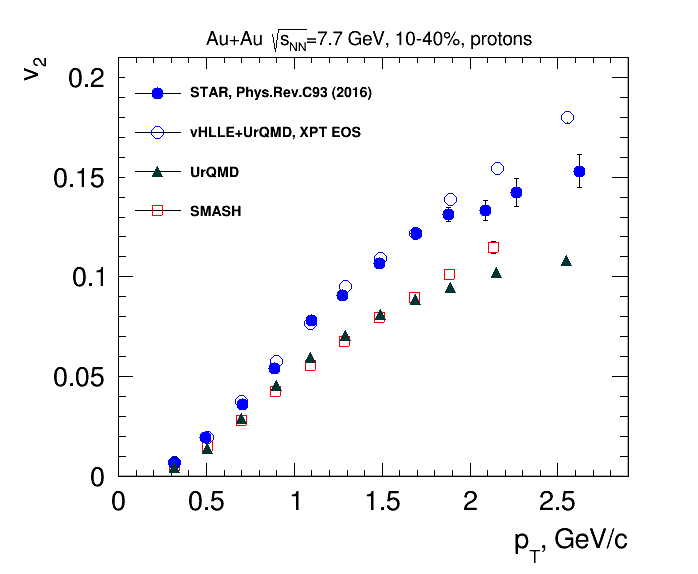 Existing results are ambiguous – more experimental data is needed:
flow measurements as a function of pT , rapidity and particle species  test of modeling approaches, microscopic degrees of freedom
collision system scan  vary the initial condition and observe its influence for the final state
MPD feasibility studies: vn measurements
BiBi@9.2 GeV (UrQMD), collider mode  full event/detector simulation and reconstruction
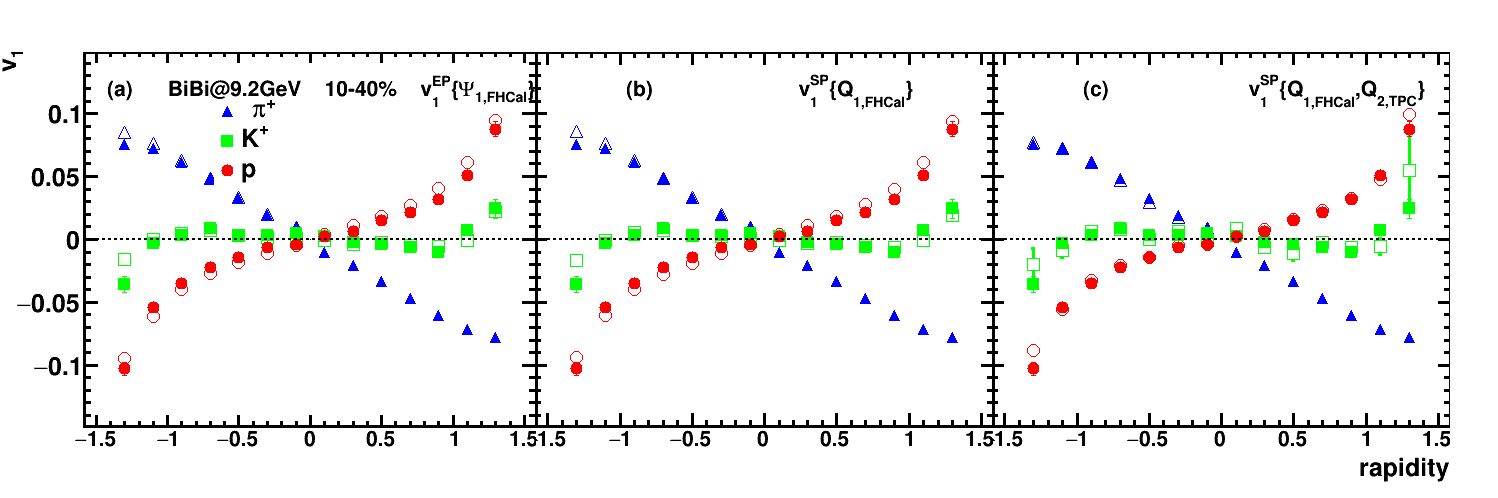 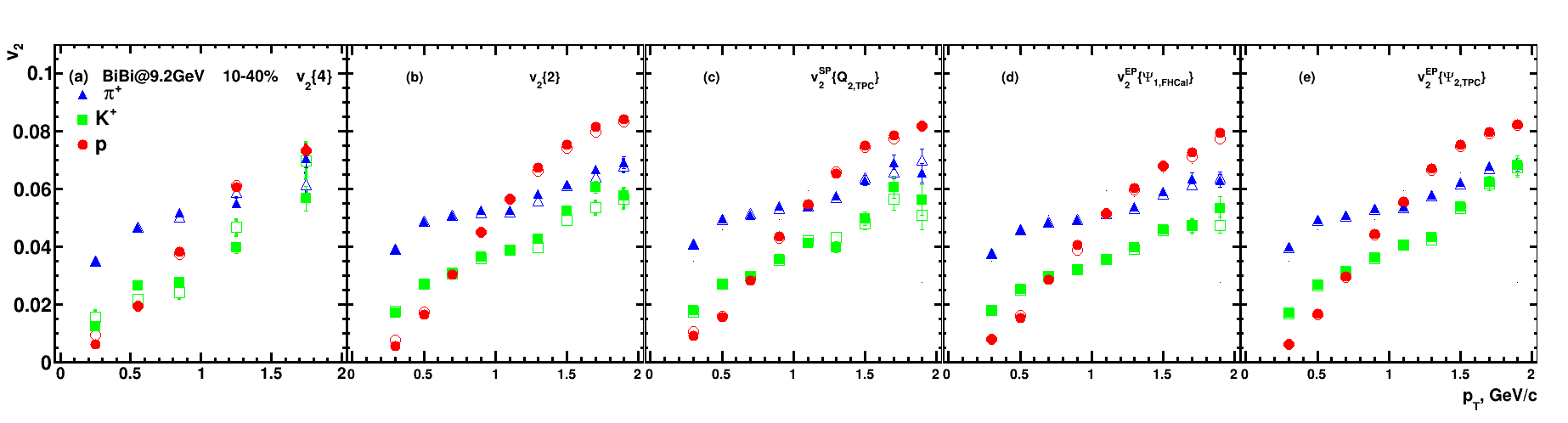 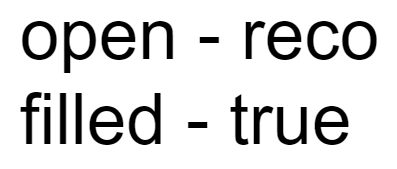 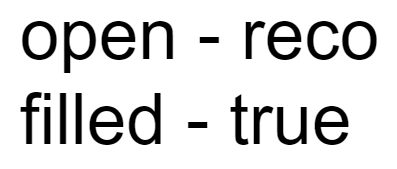 Good performance for v1, v2 using different methods for flow measurements
Reconstructed and generated v2 of pions and protons are in good agreement for all methods

MPD has good capabilities for differential measurements of anisotropic flow for identified hadrons
MPD-FXT feasibility studies: vn measurements
Bi+Bi (UrQMD) at fixed-target  full event/detector simulation and reconstruction
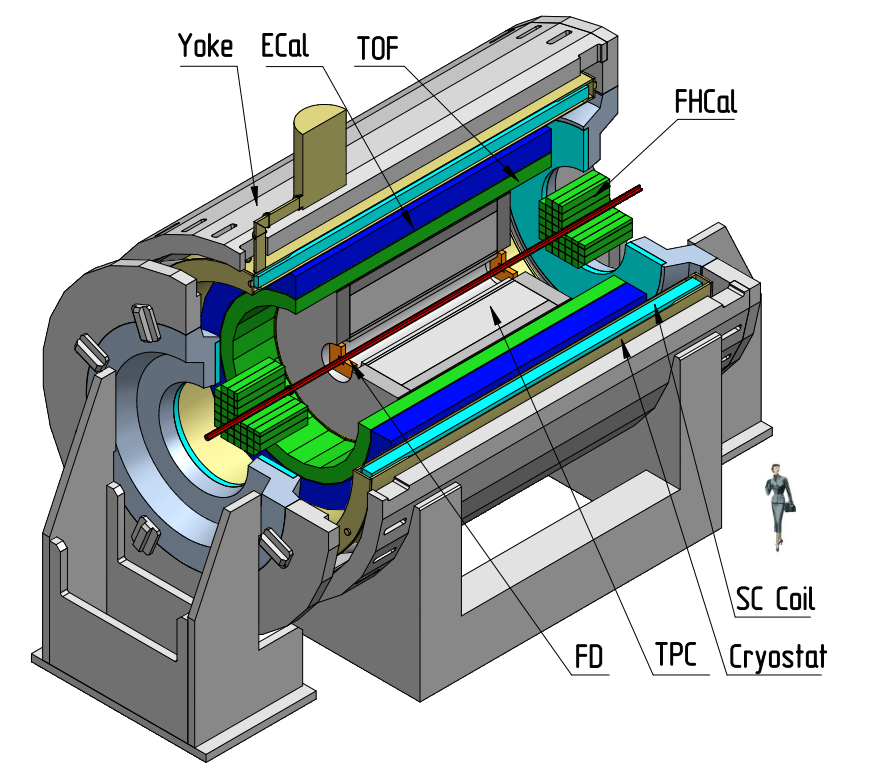 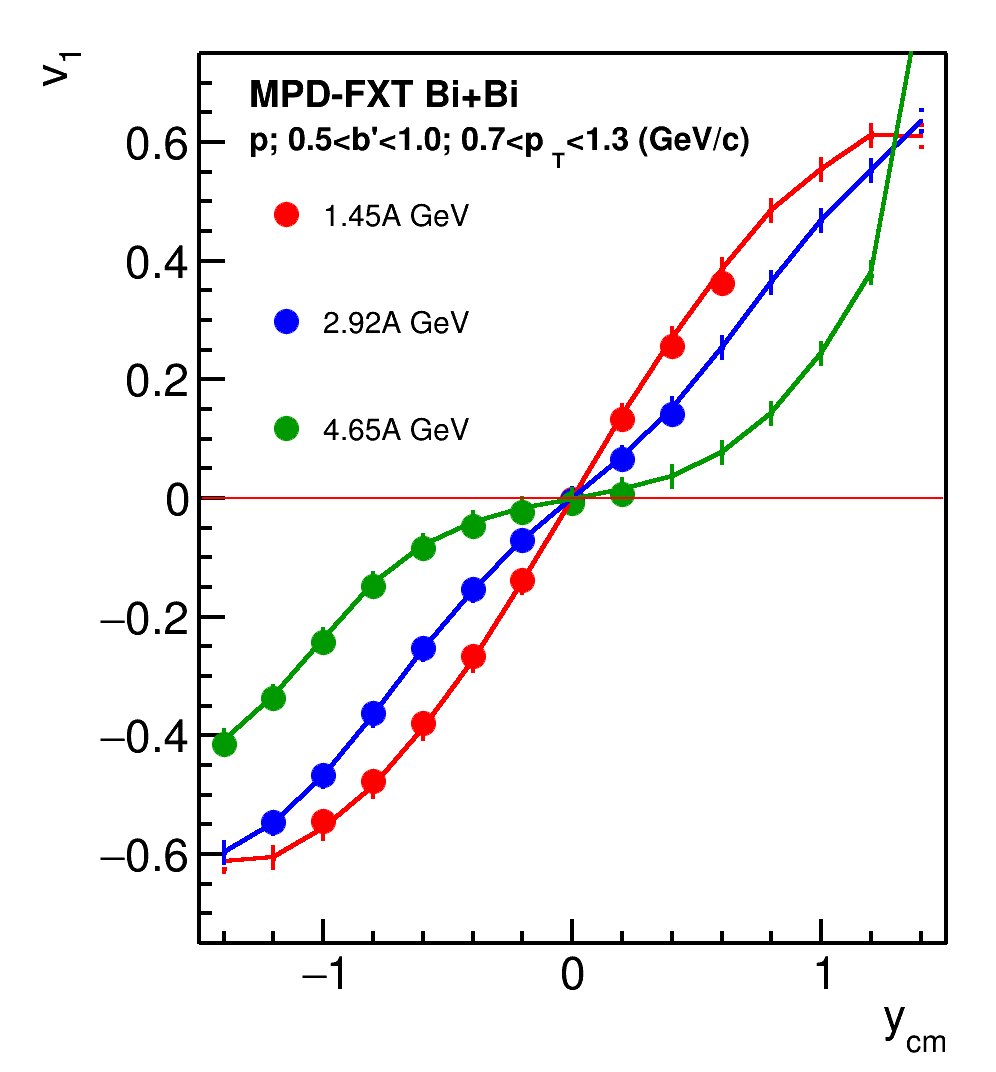 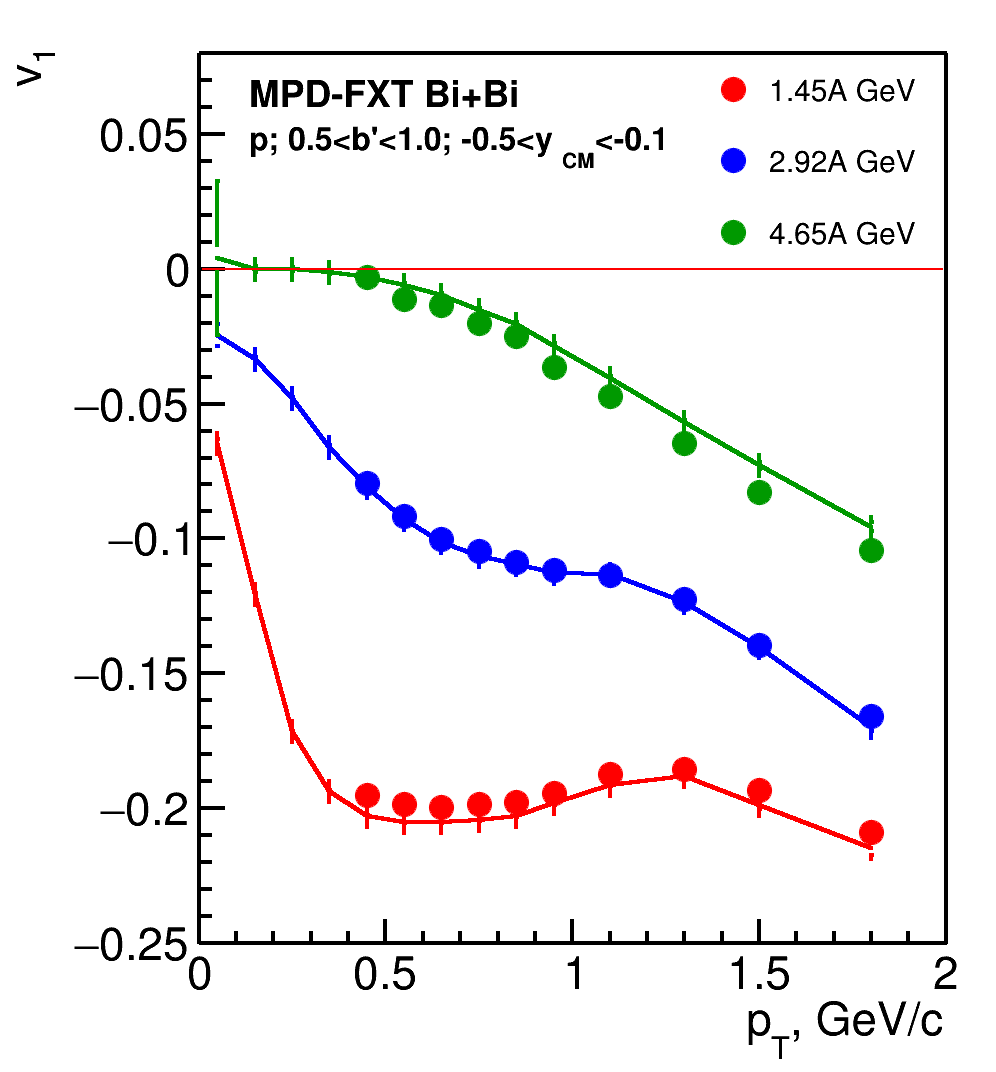 MPD in fixed-target mode (MPD-FXT)
point-like target at z ~ -115 cm
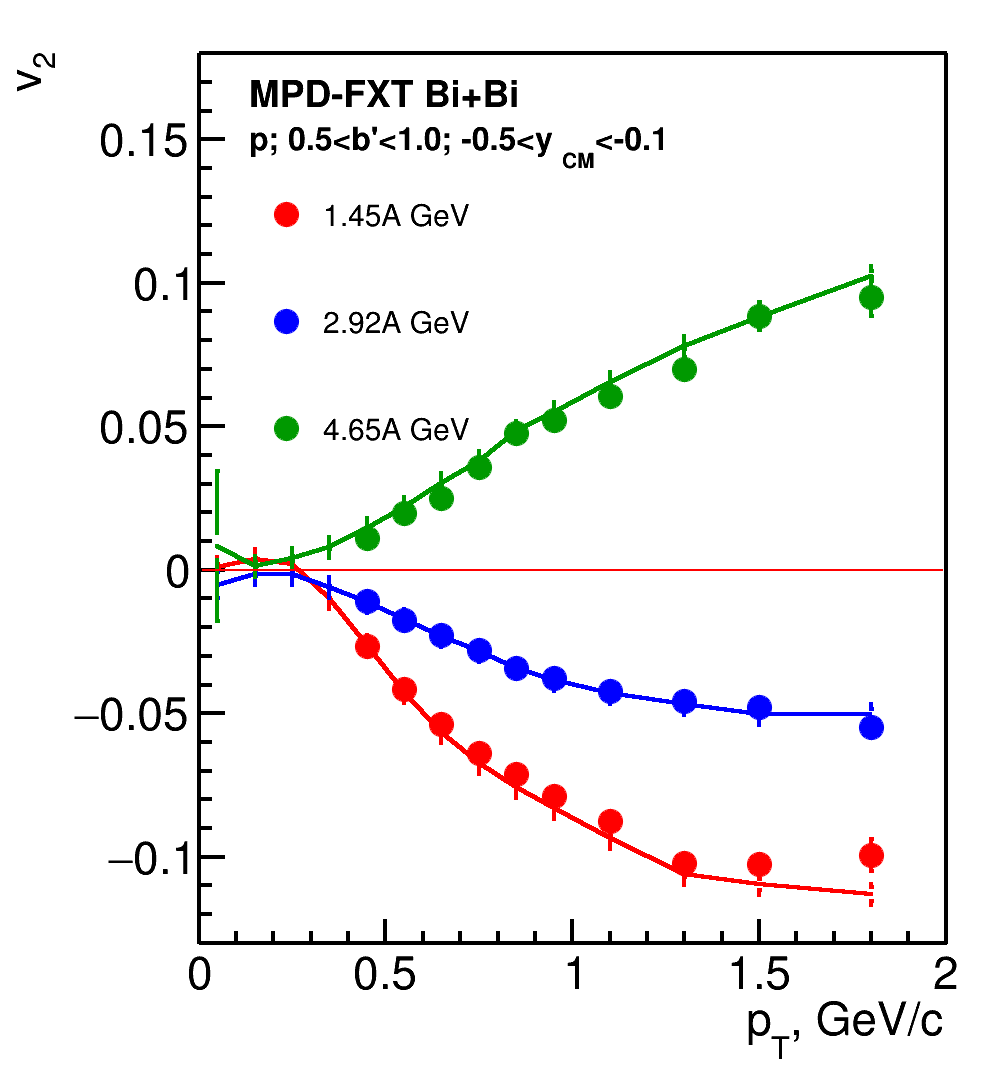 Good performance for v1, v2 at:
Ekin=1.45A GeV (√sNN=2.5 GeV)
Ekin=2.92A GeV (√sNN=3 GeV)
Ekin=4.65A GeV (√sNN=3.5 GeV)

MPD in the fixed-target mode allows differential measurements of the anisotropic flow for identified hadrons
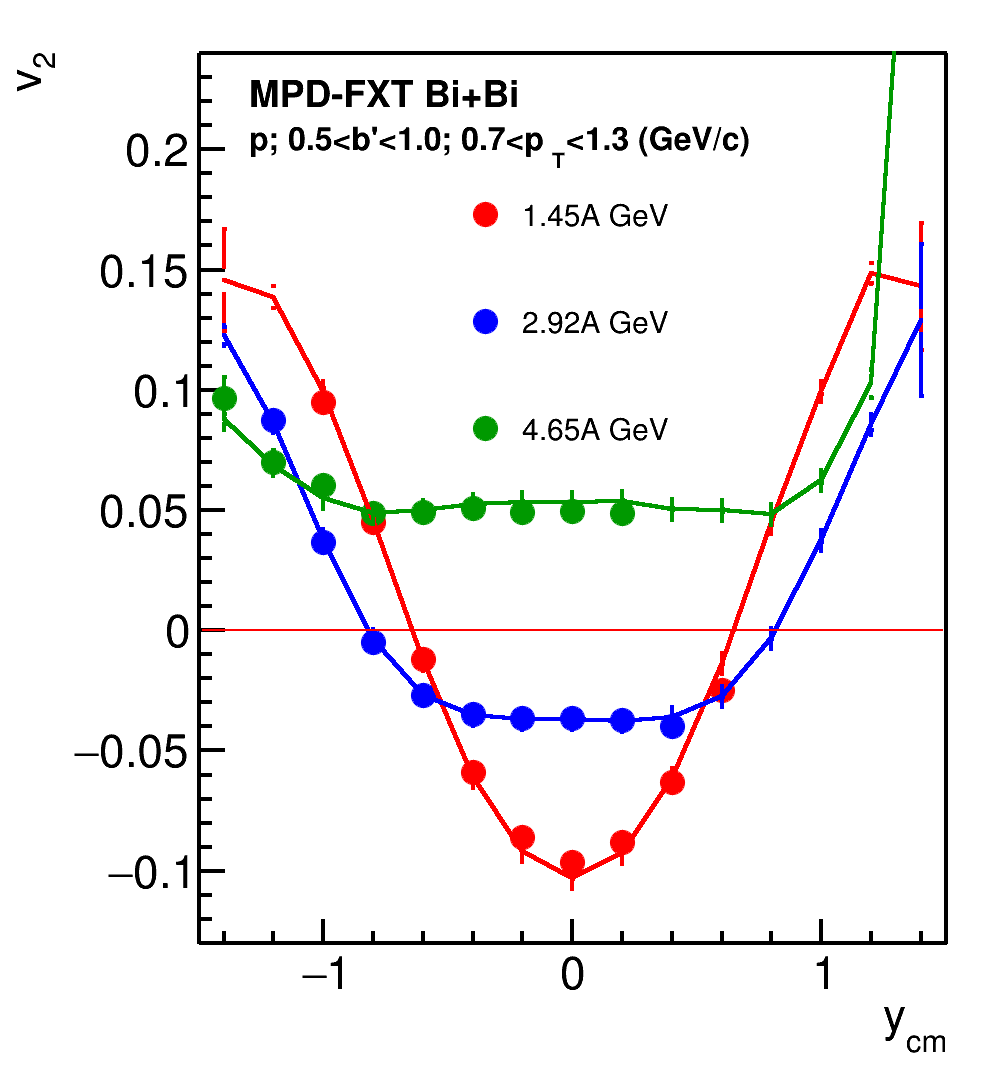